IN THE NAME OF GOD
Management of intrapartum fetal heart rate tracings
Laleh eslamian md
Perinatologist 
Professor of Tehran university of medical sciences
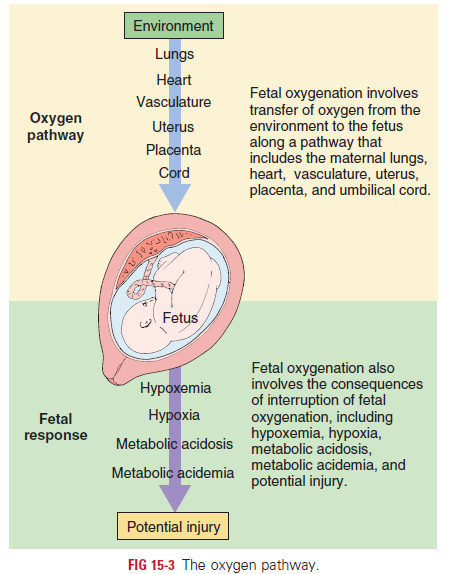 Advise continuous cardiotocography if any of the following risk factors are present at initialassessment or arise during labour:
maternal pulse > 120 bpm on 2 occasions 30 minutes apart
temperature of 38°C or above on a single reading, or 37.5°C or above on 2 consecutive
   occasions 1 hour apart
suspected chorioamnionitis or sepsis
pain reported by the woman that differs from the pain normally associated with contractions
the presence of significant meconium 
fresh vaginal bleeding that develops in labour
Advise continuous cardiotocography if any of the following risk factors are present at initialassessment or arise during labour:
severe hypertension: a single reading of 160/110 mmHg 
hypertension:  140 /90 mmHg or more on 2 consecutive readings taken 30 minutes apart,
a reading of 2+ of protein on urinalysis and a single reading of 140 mmHg /90 mmHg or more
confirmed delay in the first or second stage of labour
contractions that last > 60 seconds (hypertonus), or > 5 contractions/10 minutes (tachysystole)
oxytocin use.
When reviewing the cardiotocograph trace:
Assess and document contractions and all 4
features of FHR:
baseline rate
baseline variability
presence or absence of decelerations, and concerning characteristics of variable
   decelerations if present 
presence of accelerations
category I
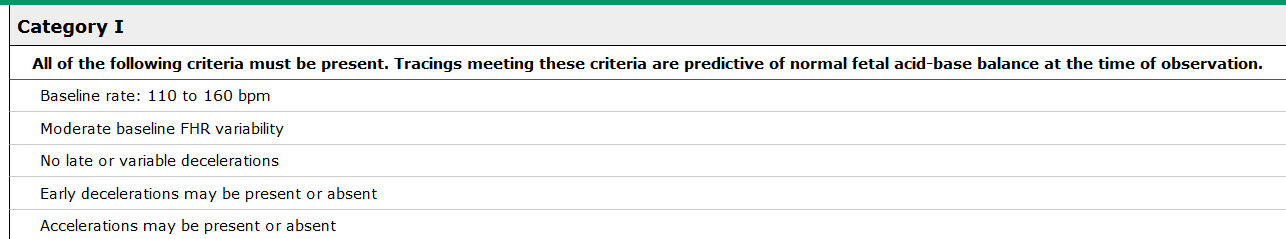 category  III
Recurrent Late decelerations and variable decelerations
Late Decelaration
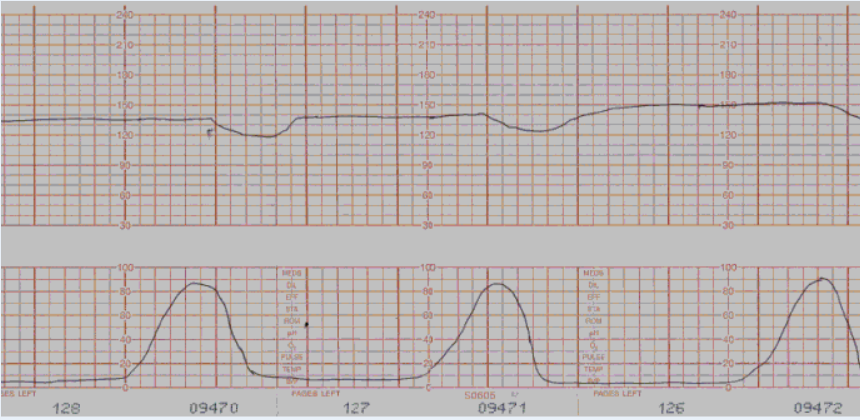 Sinusoidal pattern
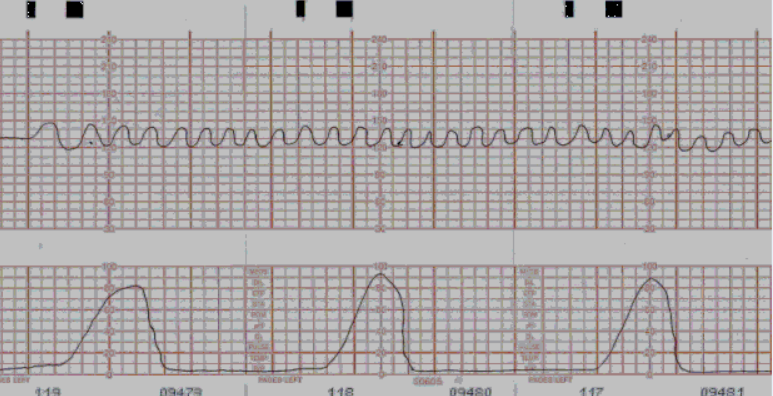 Etiology
Severe asphyxia
Feto-maternal hemorrhage
TTTS
Vasa previa with bleeding
Fetal parvovirus infection
Chorioamnionitis
Fetal intracranial hemorrhage
category II
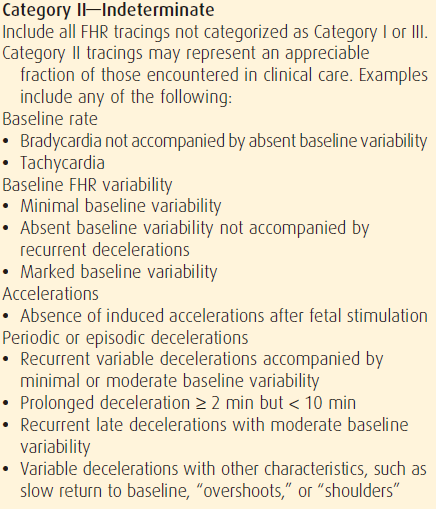 Prolonged deceleration
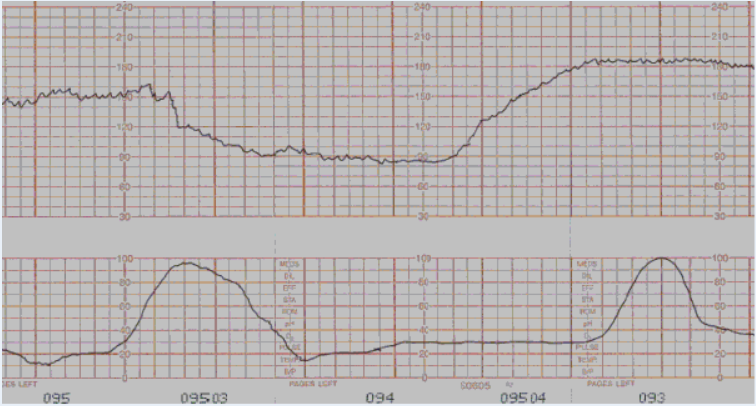 Minimal Variability
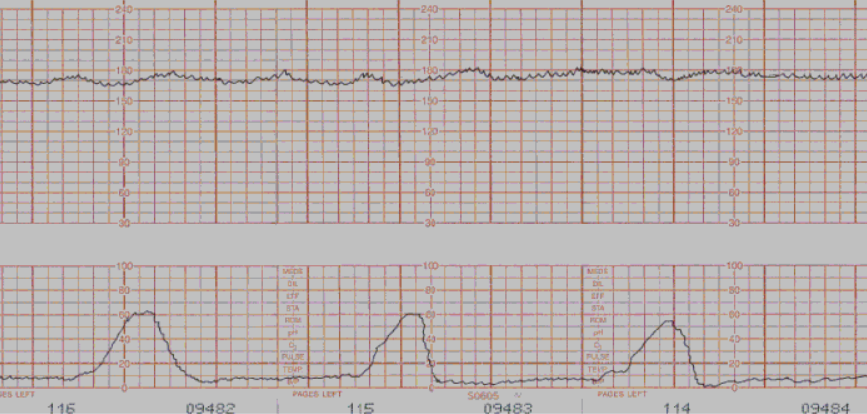 Management of intrapartum category I, II, III
category I
category III
category III
category II
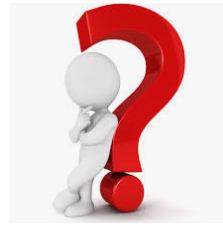 In utero resuscitation
Fetal tachycardia
Loss of variability without decelerations
Loss of variability without decelerations
Late decelerations
Late decelerations
Late decelerations without loss of variability or accelerations
Late decelerations without loss of variability or accelerations
VARIABLE DECELERATION
VARIABLE DECELERATION
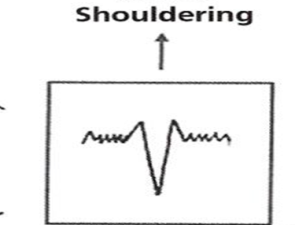 concerning characteristics of variable decelerations
variable decelerations
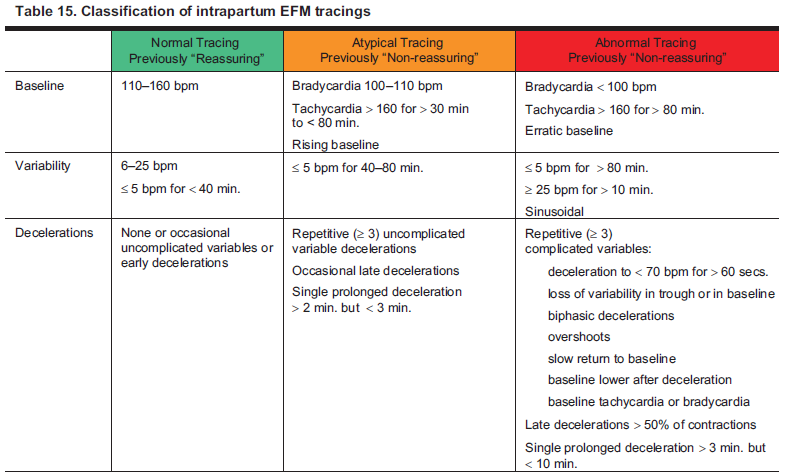 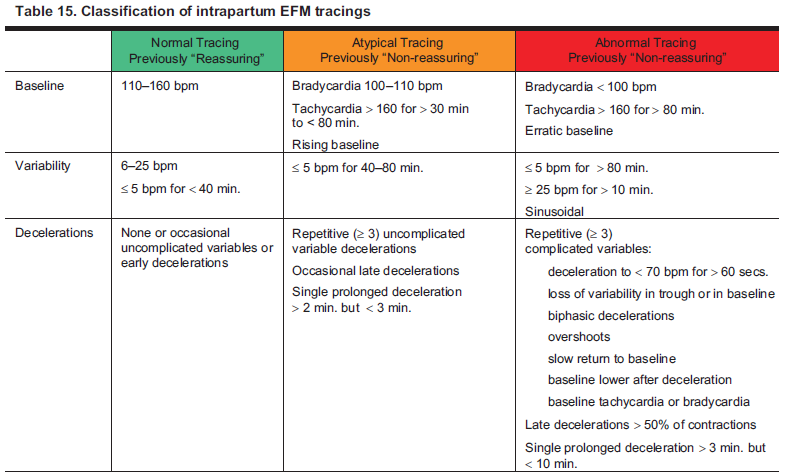 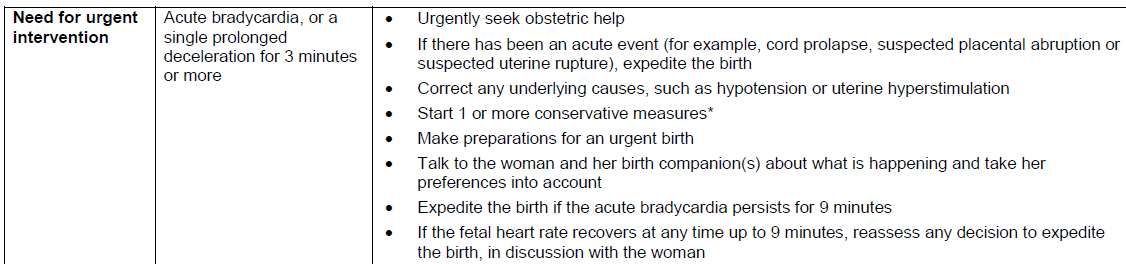 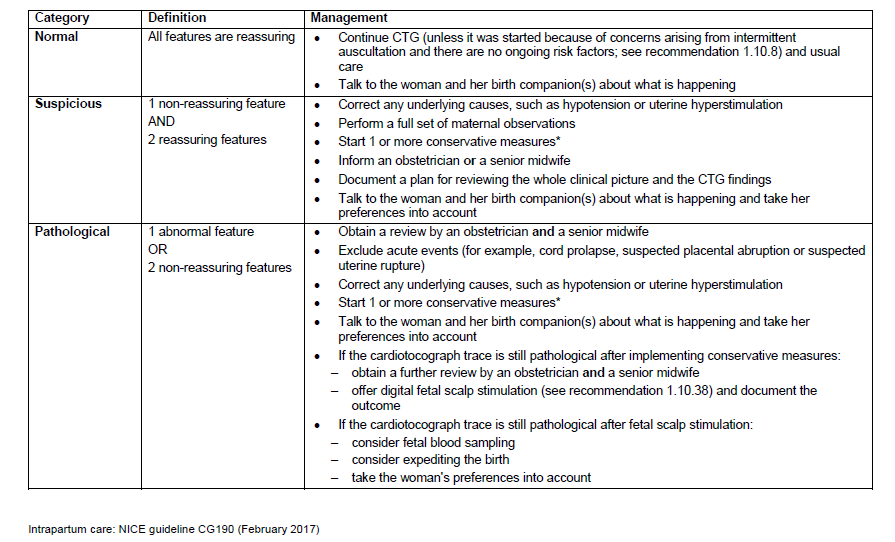 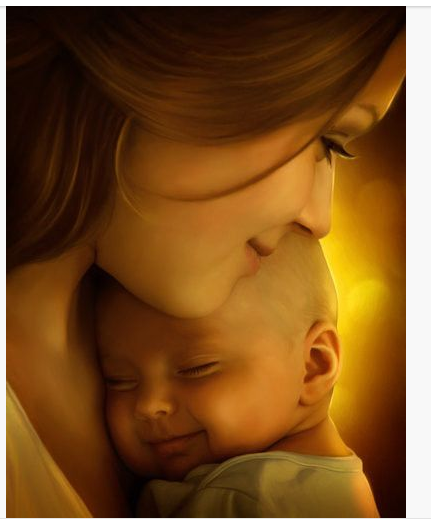